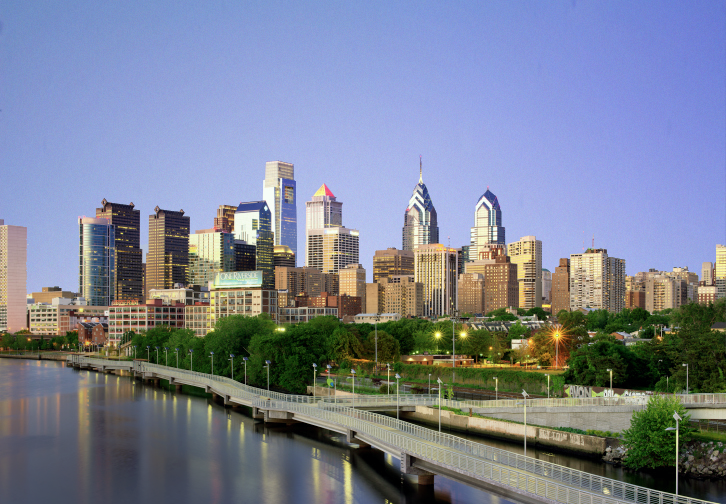 Cresheim Valley Drive Sewer Project
Sewer Reconstruction; PWD Project # S-41132-R 
March 2022 Update
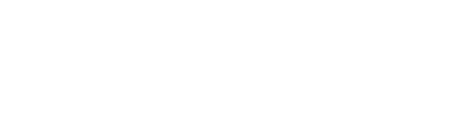 Contractor: C. Abbonizio Construction
PWD Construction Engineer: Shyam Thomas
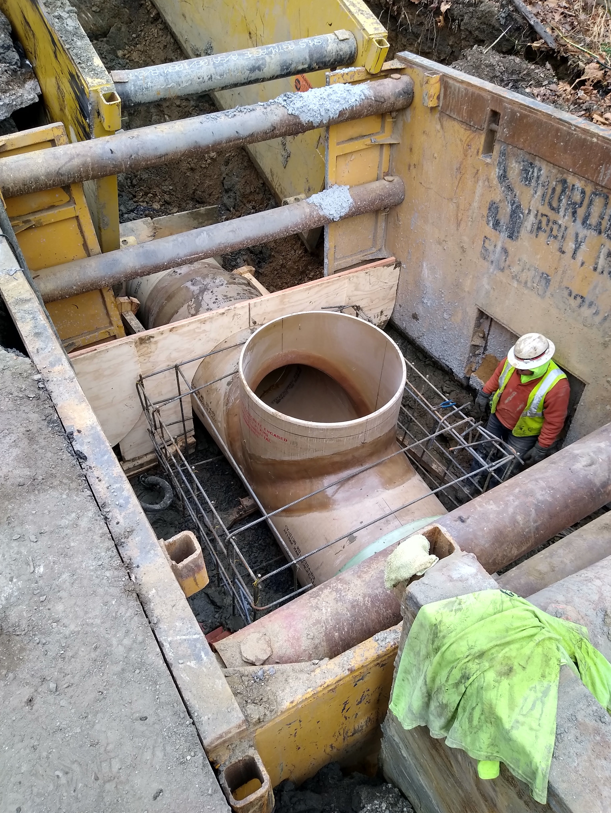 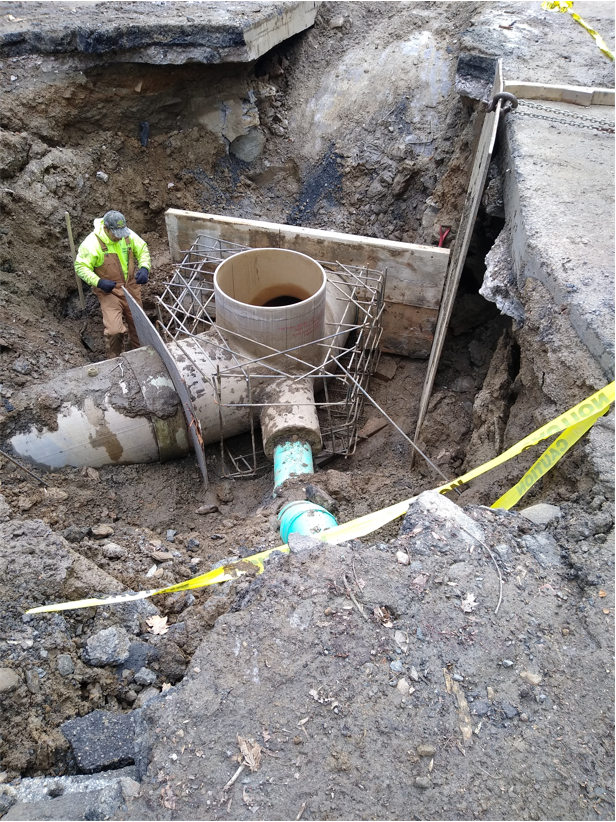 PHILADELPHIA WATER DEPARTMENT | Cresheim Interceptor Capacity Improvement
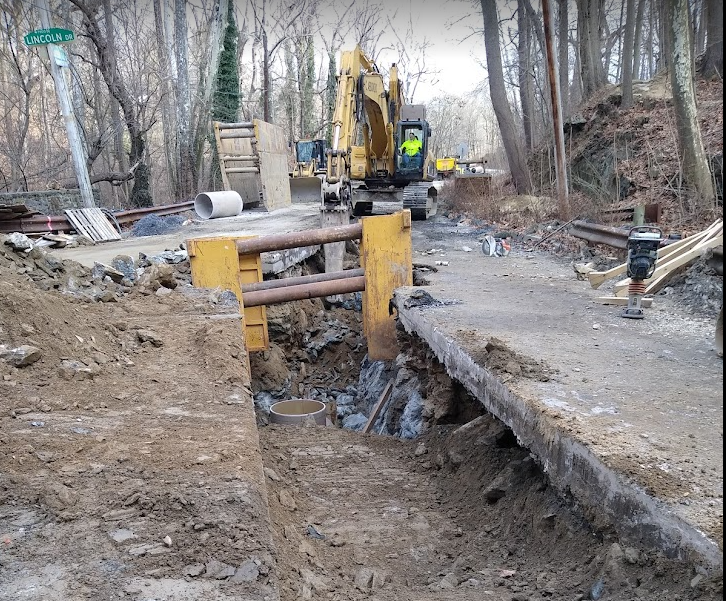 PHILADELPHIA WATER DEPARTMENT | Cresheim Interceptor Capacity Improvement
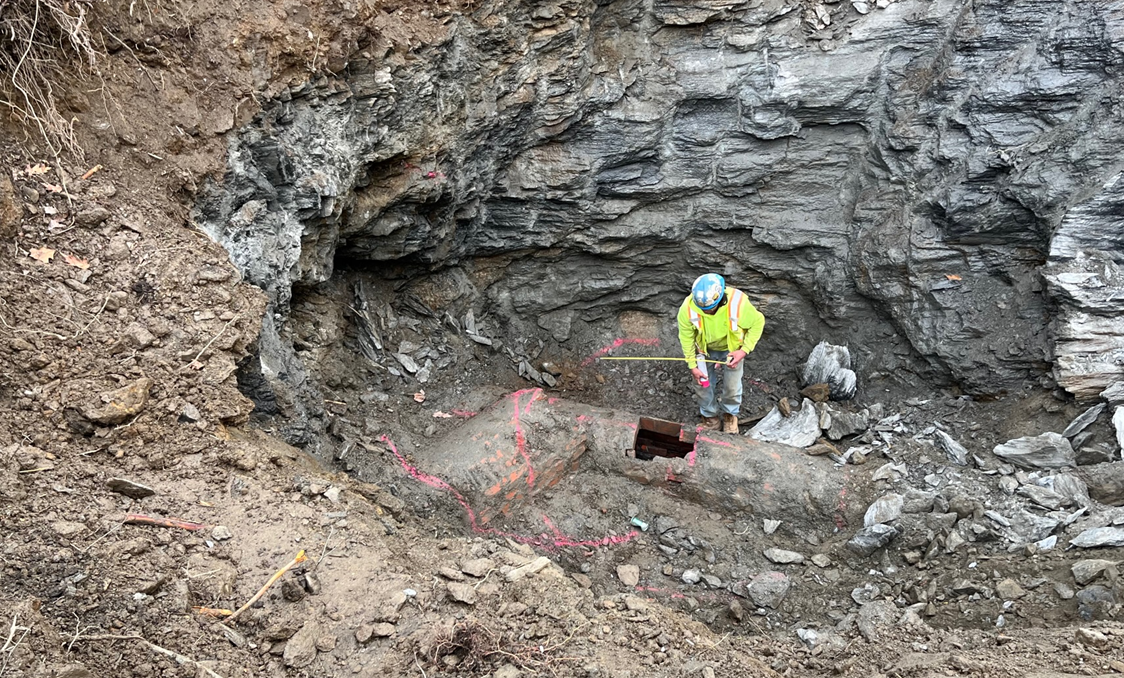 PHILADELPHIA WATER DEPARTMENT | Cresheim Interceptor Capacity Improvement
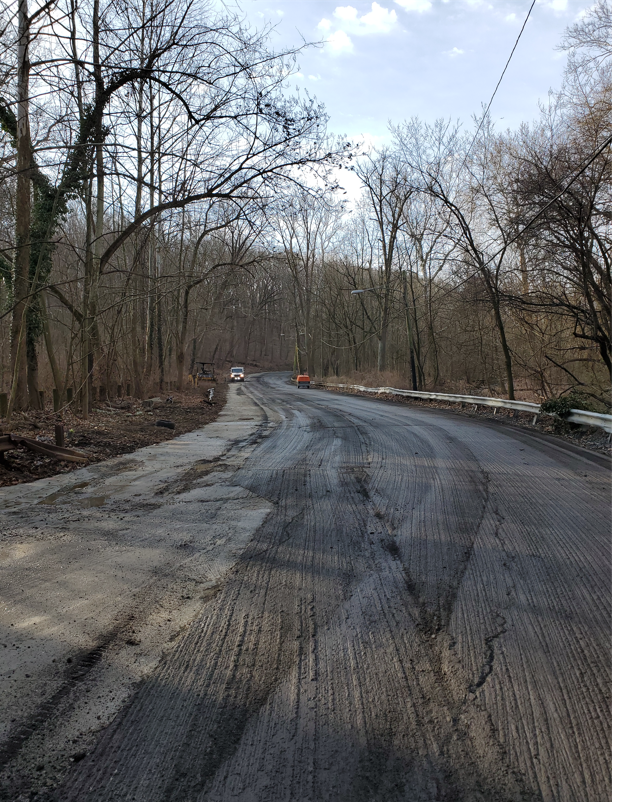 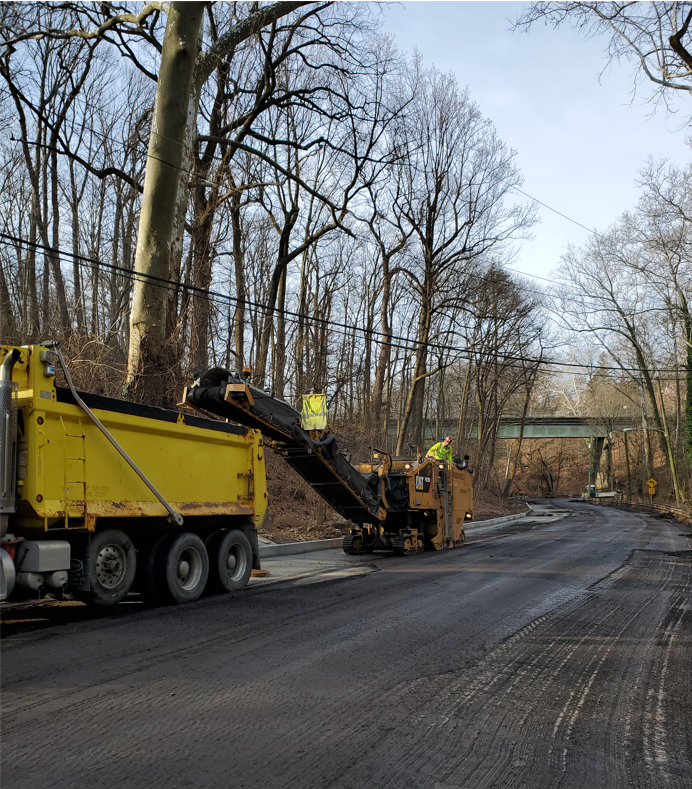 PHILADELPHIA WATER DEPARTMENT | Cresheim Interceptor Capacity Improvement
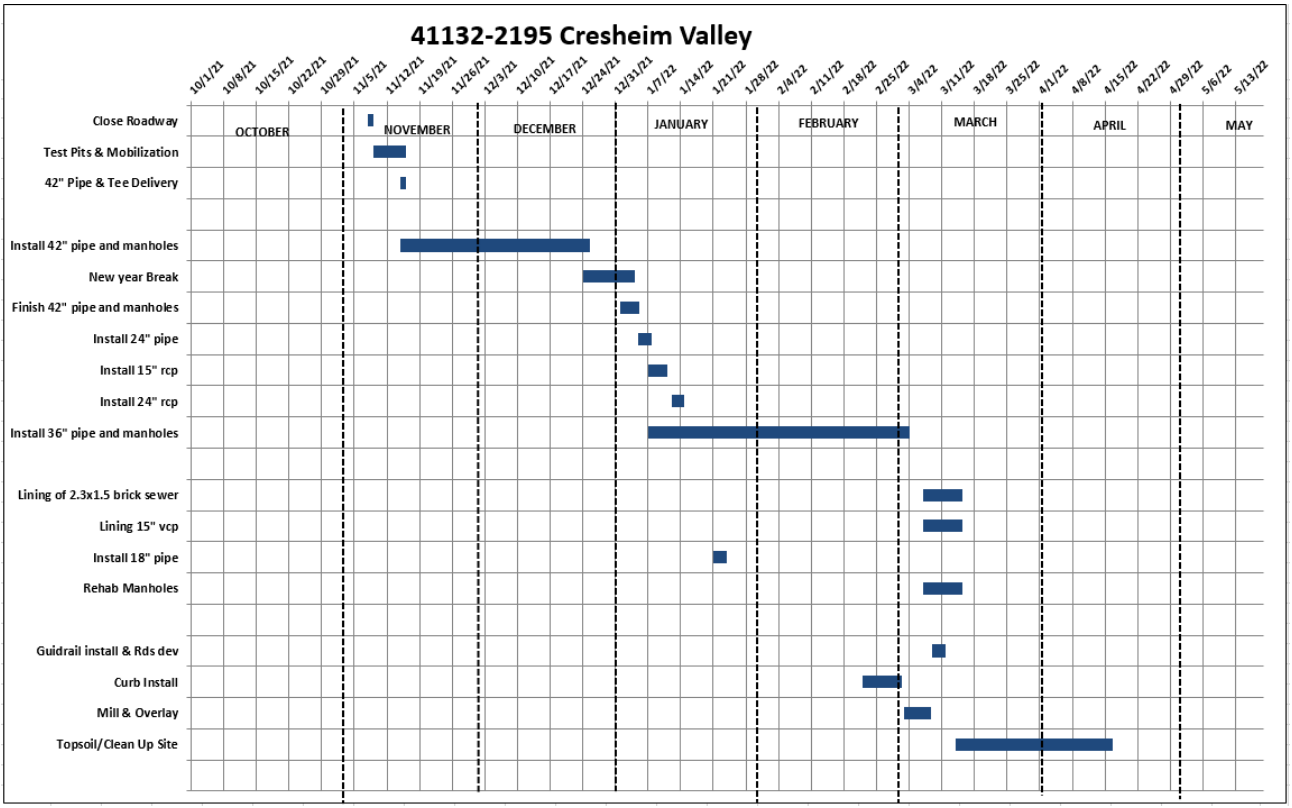 + Traffic Safety Improvements
PHILADELPHIA WATER DEPARTMENT | Cresheim Interceptor Capacity Improvement
Construction Sequence & Schedule
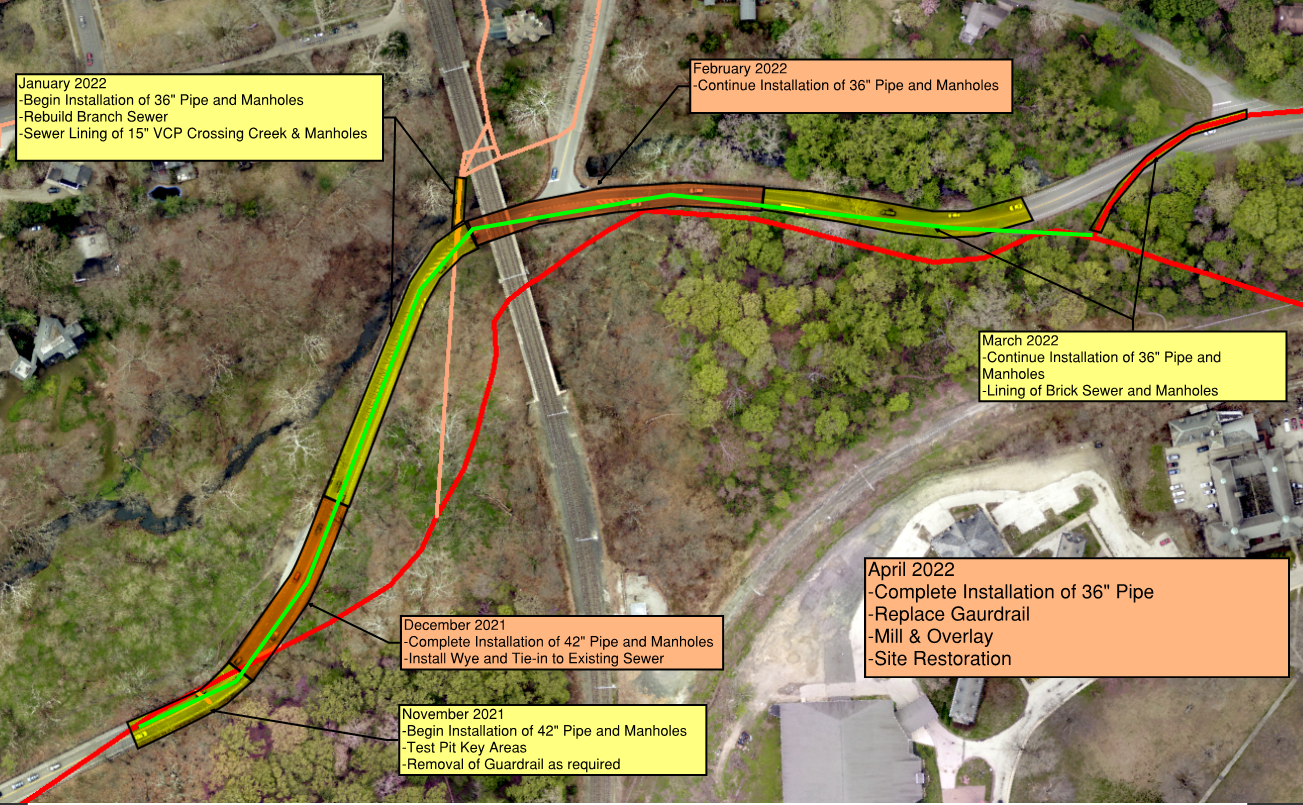 + Add’l Roadway Safety Measures
PHILADELPHIA WATER DEPARTMENT | Cresheim Interceptor Capacity Improvement
Cresheim Valley Drive - Traffic Safety Improvements
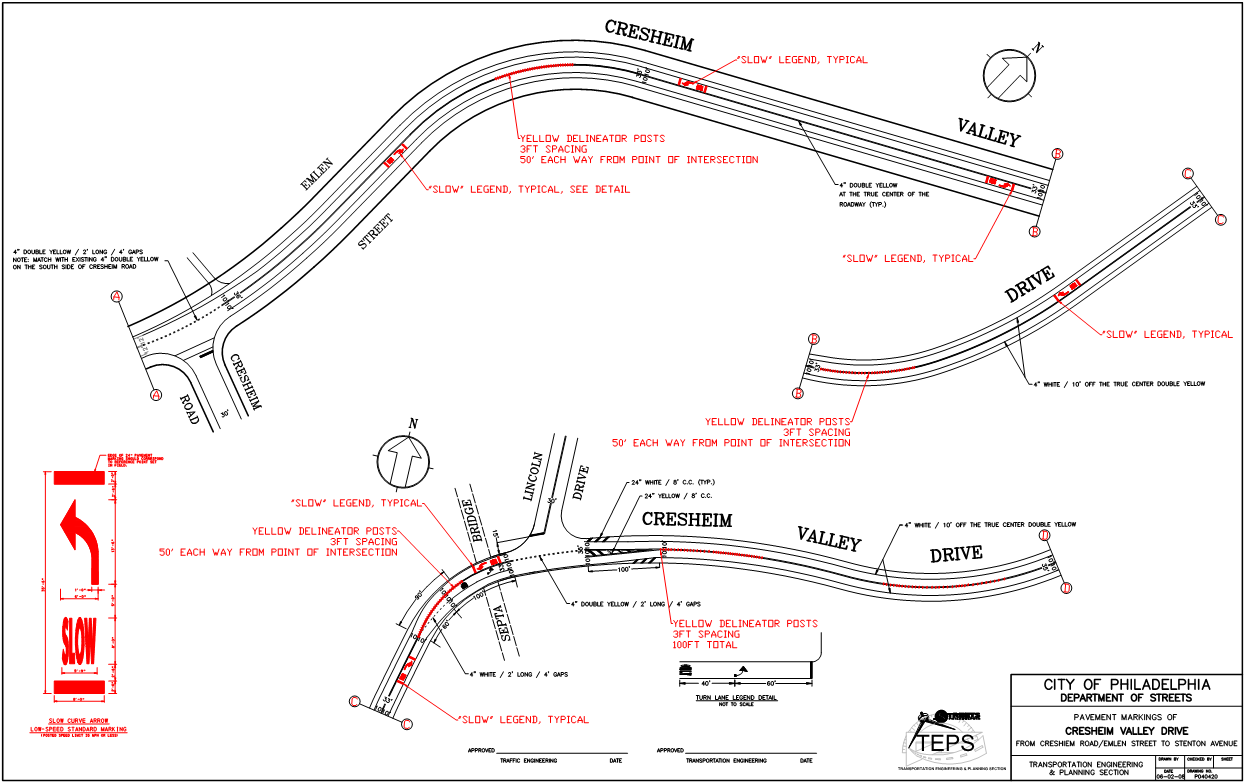 PHILADELPHIA WATER DEPARTMENT | Cresheim Interceptor Capacity Improvement
[Speaker Notes: Full Closure of Cresheim Valley Drive will be required; PWD does not take this lightly and made several considerations in the project design with intent to minimize duration of the project, and therefore, the impact to the community.
The extent of the excavation and space limitations led us to conclude that the work cannot be undertaken safely without full closure of the road. 
Existing traffic conditions are not ideal from a safety perspective and are only exacerbated by construction conditions
Motorist sight lines are limited and cars appear suddenly at many locations on the drive due the sharp curvatures of the road]
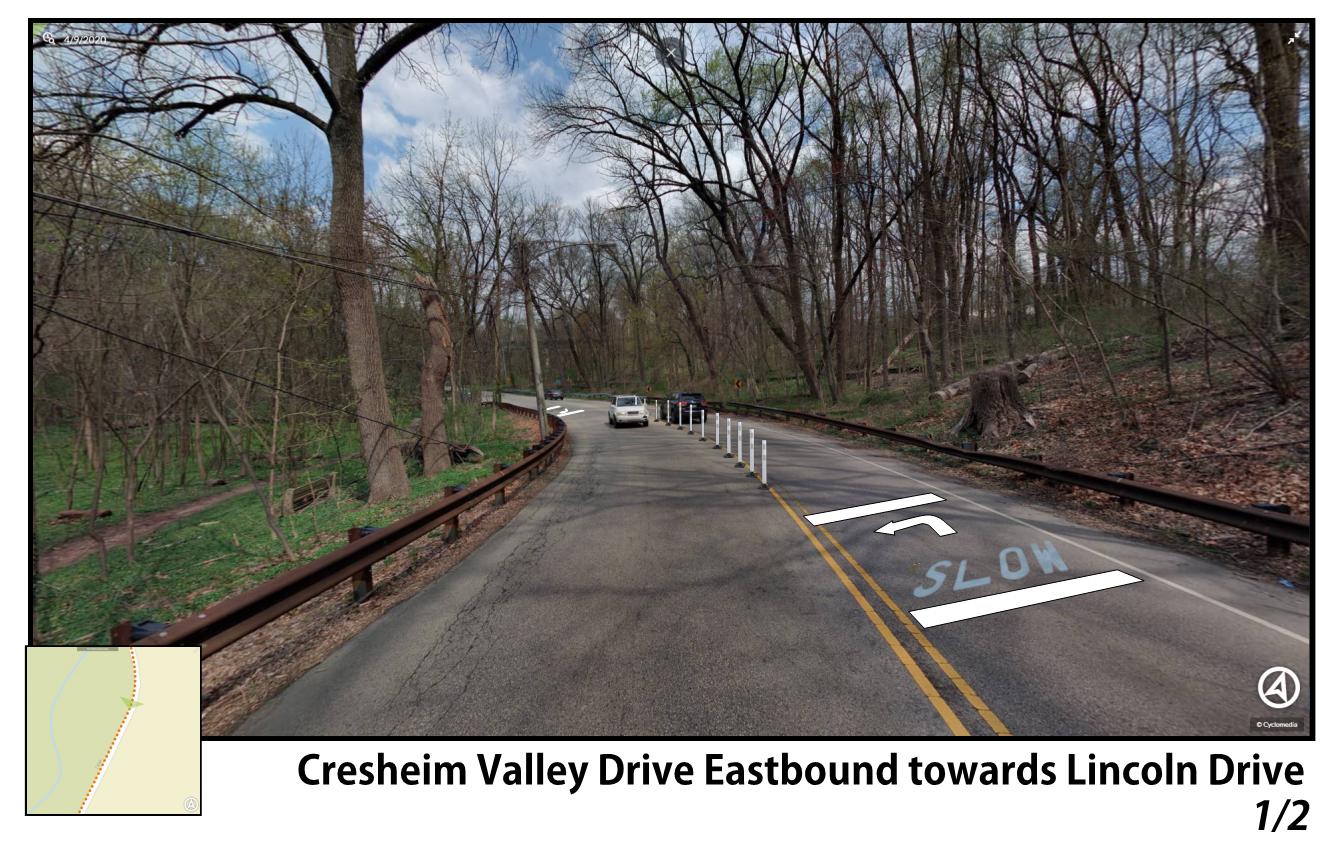 PHILADELPHIA WATER DEPARTMENT | Cresheim Interceptor Capacity Improvement
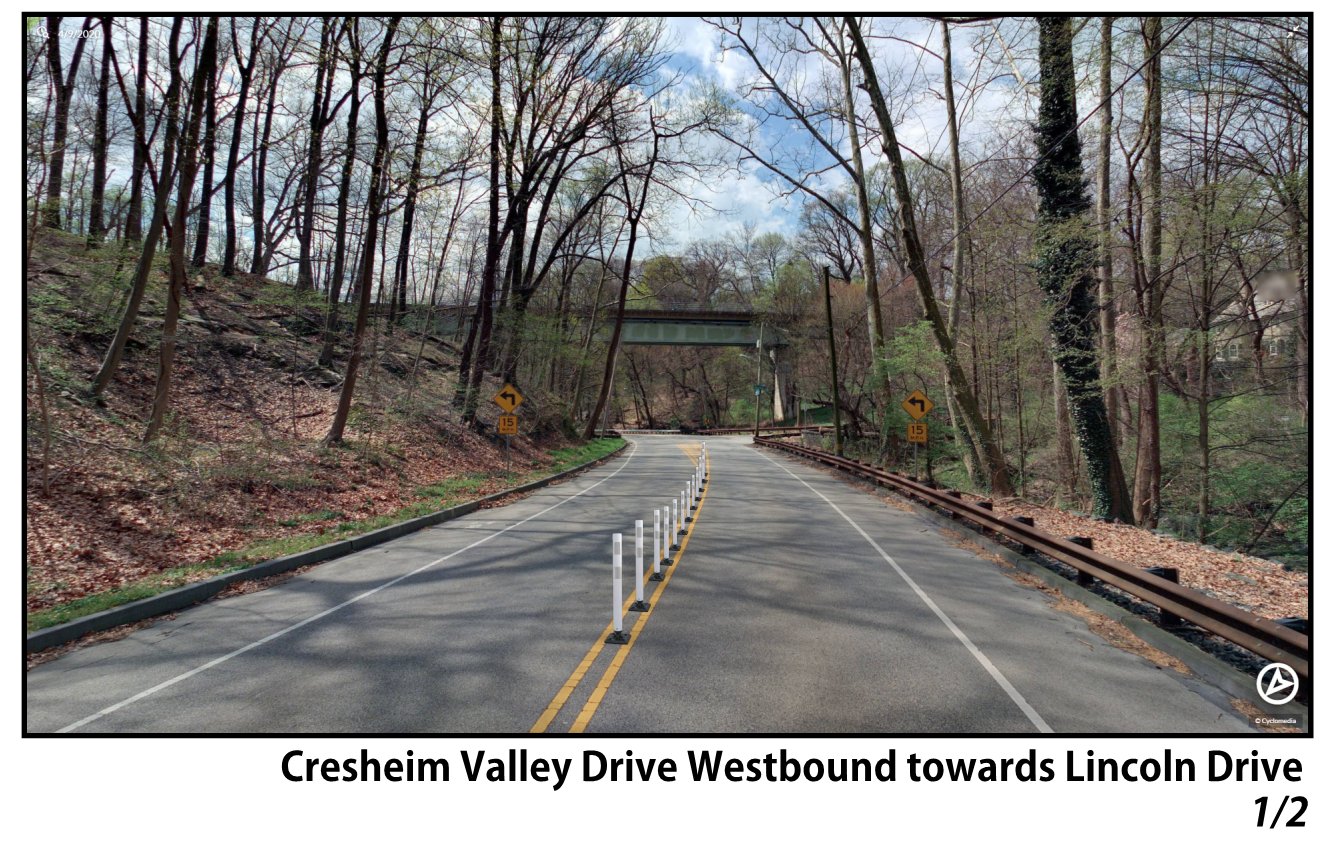 PHILADELPHIA WATER DEPARTMENT | Cresheim Interceptor Capacity Improvement
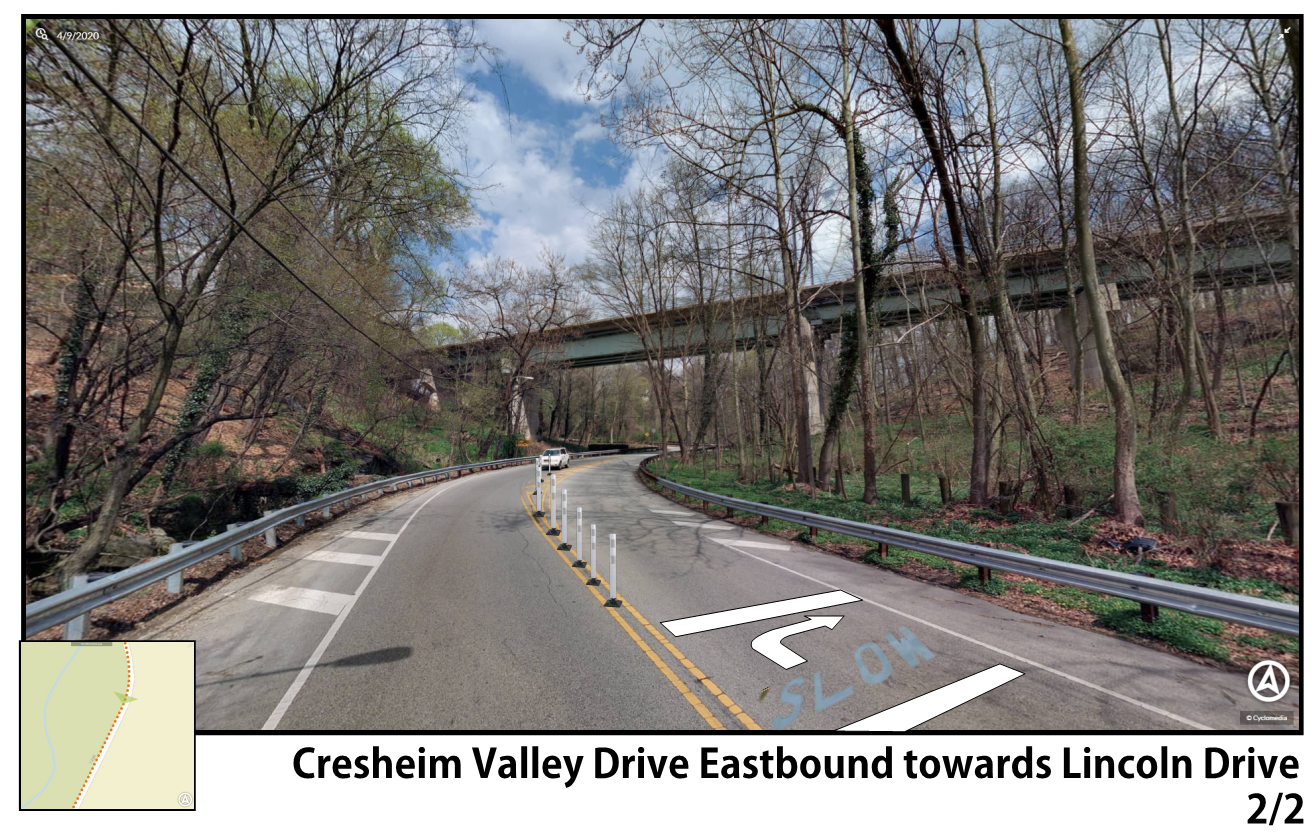 PHILADELPHIA WATER DEPARTMENT | Cresheim Interceptor Capacity Improvement
Henry Houston Elementary 
Streets Dept, Community Members, State Reps, and PWD Met at School on Feb 9th 
Police Presence Provided to Help Ensure Student Safety at Pick-Up and Drop-Off Times 
School Dismissal Schedule Provided to PPD
PWD Construction Staff in Correspondence with School Personnel
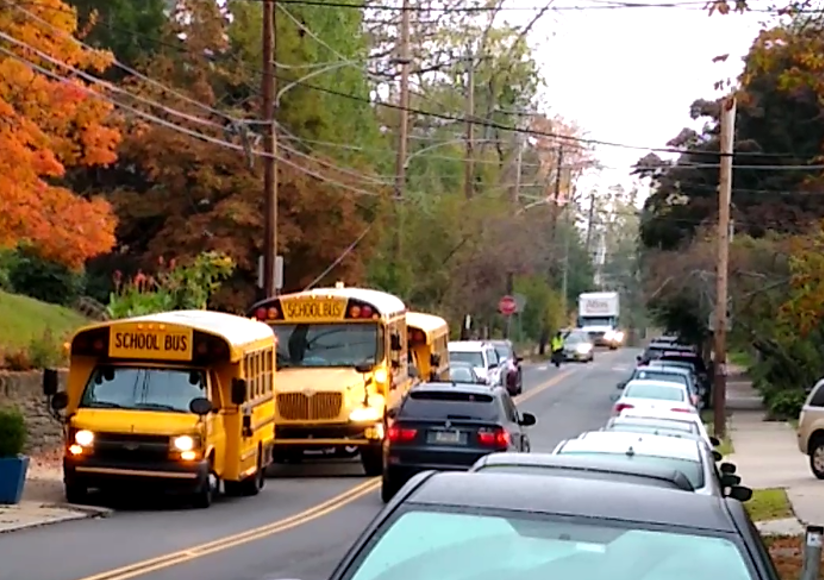 PHILADELPHIA WATER DEPARTMENT | Cresheim Interceptor Capacity Improvement
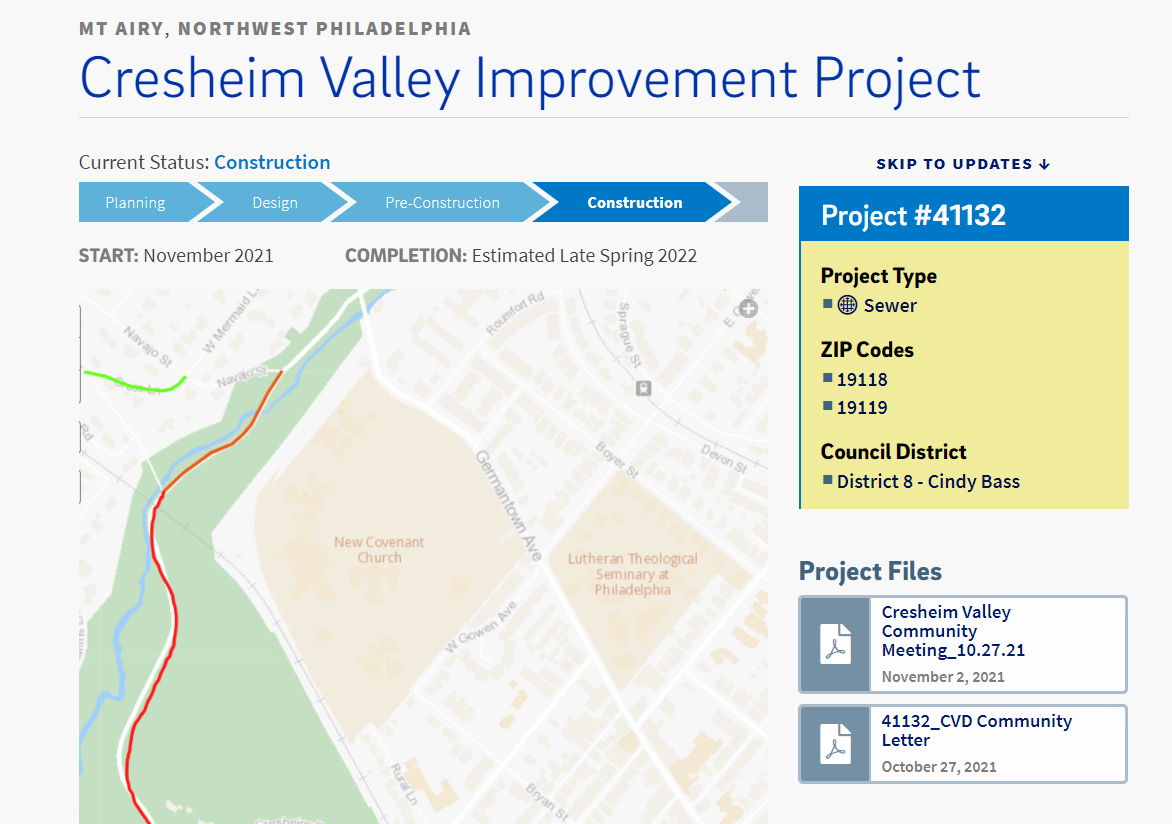 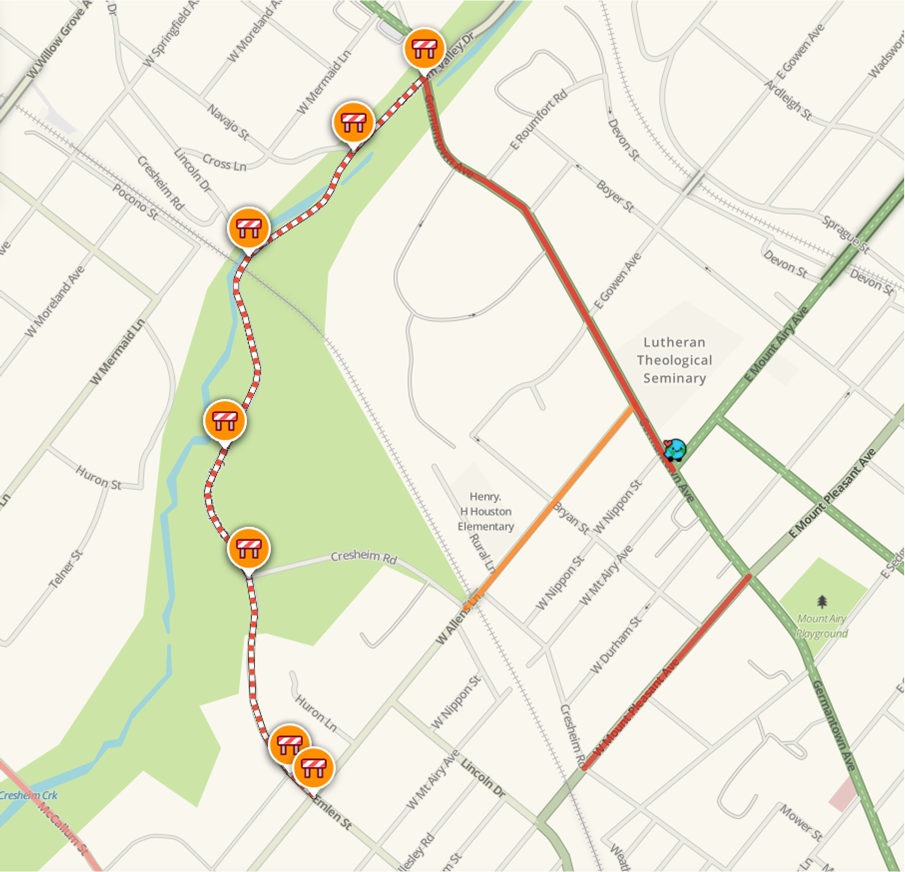 https://water.phila.gov/projects/p41132/
PHILADELPHIA WATER DEPARTMENT | Cresheim Interceptor Capacity Improvement
Thank You!
Questions?